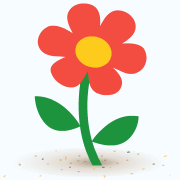 স্বাগতম
শিক্ষক পরিচিতি
মাকসুদা ফেরদৌস 
সহকারী শিক্ষক 
রামপাল সরকারি প্রাথমিক বিদ্যালয়
মুন্সীগঞ্জ সদর, মুন্সীগঞ্জ। 
E-Mail:
fredousmaksuda95@gmail.com
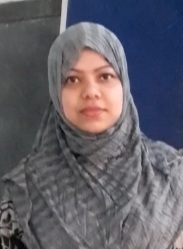 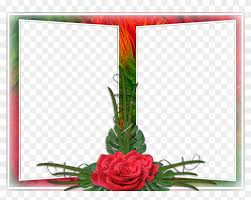 পাঠ পরিচিতি
শ্রেণিঃ প্রাক-প্রাথমিক 
বিষয়ঃ গণিত 
পাঠ পরিচিতিঃ বিভিন্ন ধরনের আকৃতি
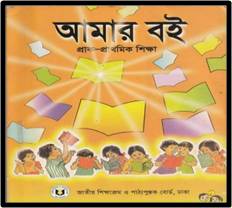 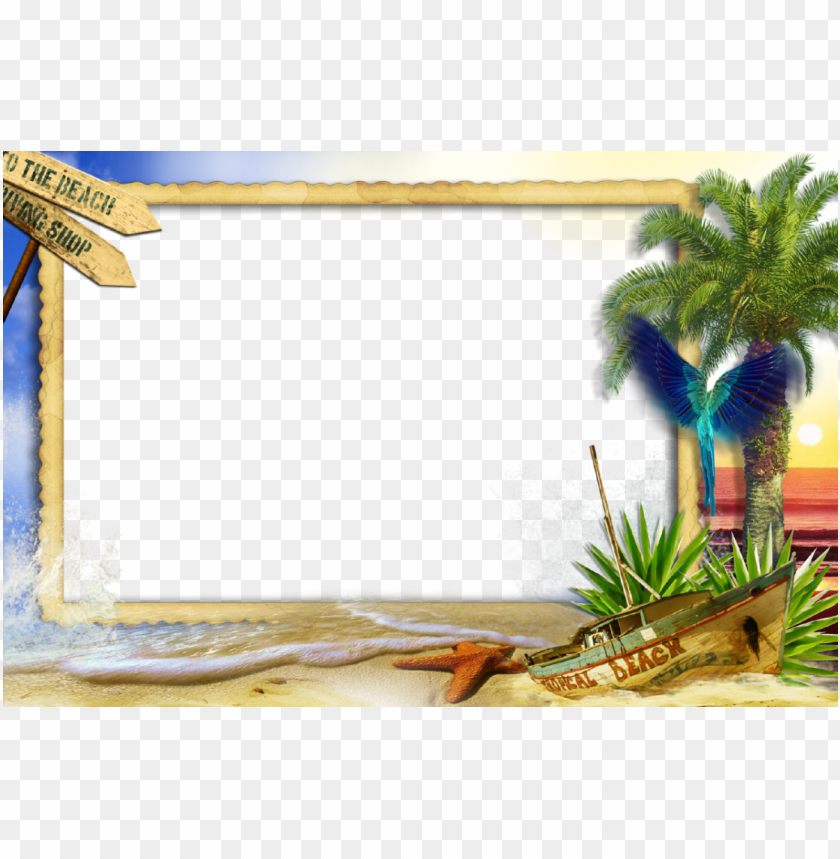 আজ আমাদের পাঠের বিষয়
বিভিন্ন ধরণের আকৃতি
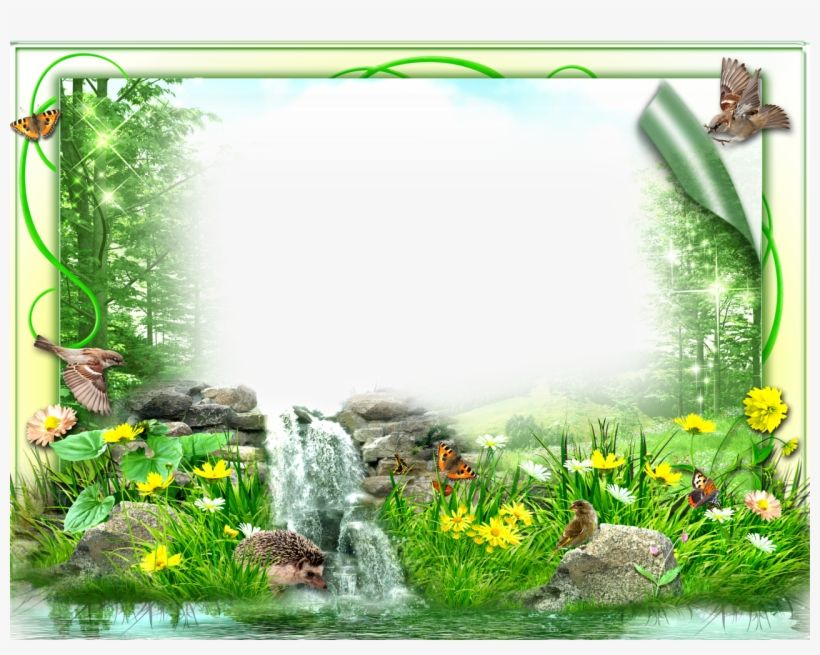 শিখনফল
* বিভিন্ন ধরণের আকৃতি সম্পর্কে ধারণা লাভ করবে।
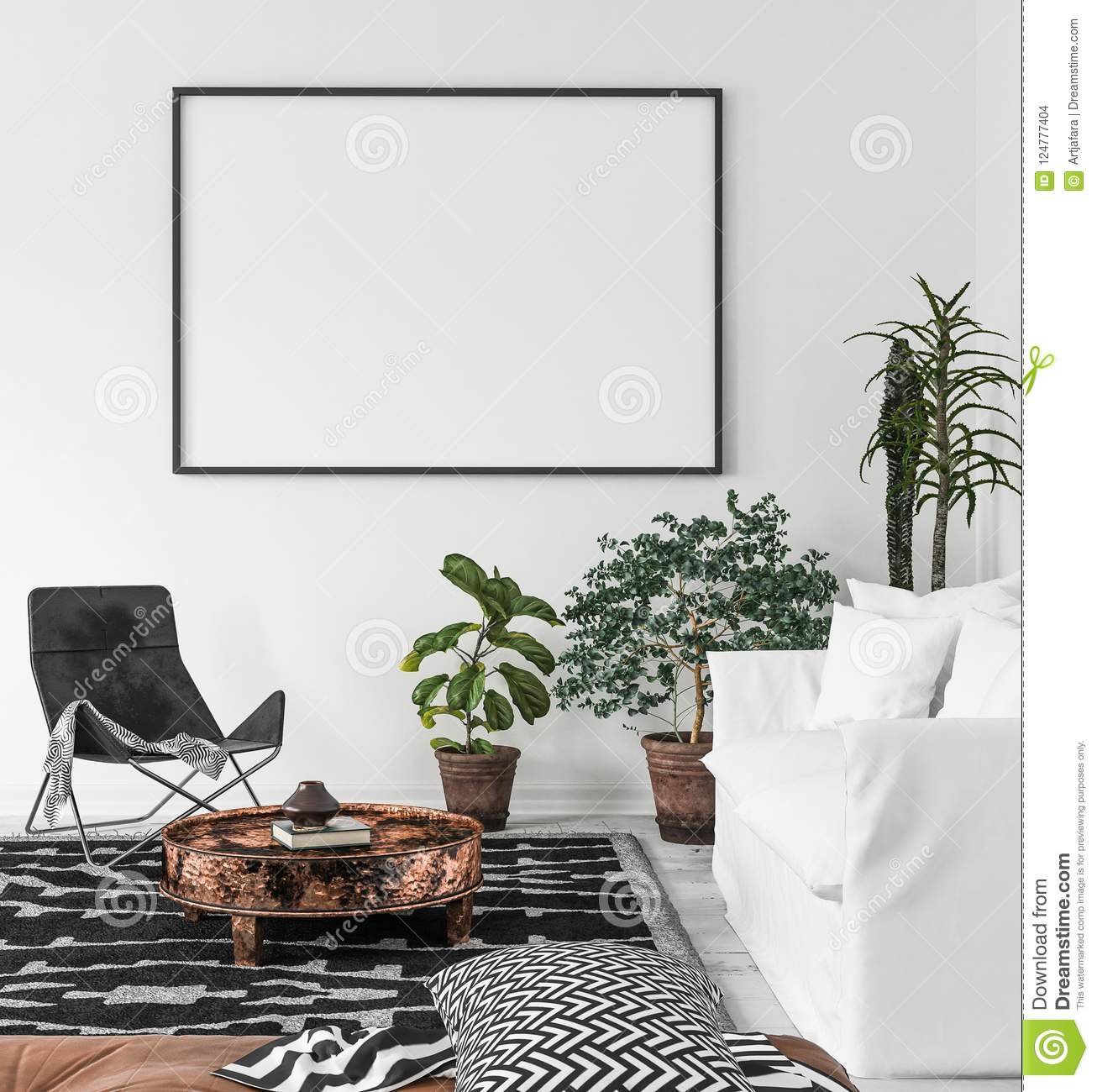 বাস্তব উপকরণ প্রদর্শন
সহজলভ্য বাস্তব উপকরণ ব্যবহার করে বিভিন্ন ধরণের আকৃতি সম্বন্ধে ধারণা দিব।
ছবিতে তোমরা কী দেখতে পাচ্ছো?
বল কোন আকৃতির?
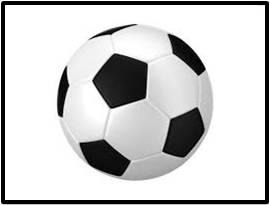 গোল আকৃতির
বল
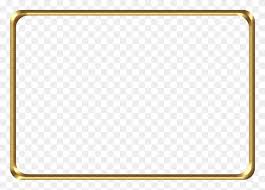 এই ছবিতে কী দেখতে পাচ্ছো?
বলতো এটি কোন আকৃতির?
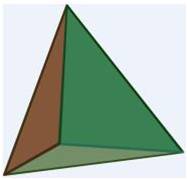 তিন কোণা আকৃতির
পিরামিড
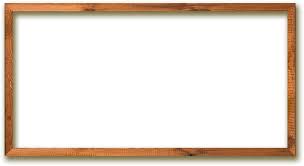 বলতো এটা কী?
(ইট কোন আকৃতির?)
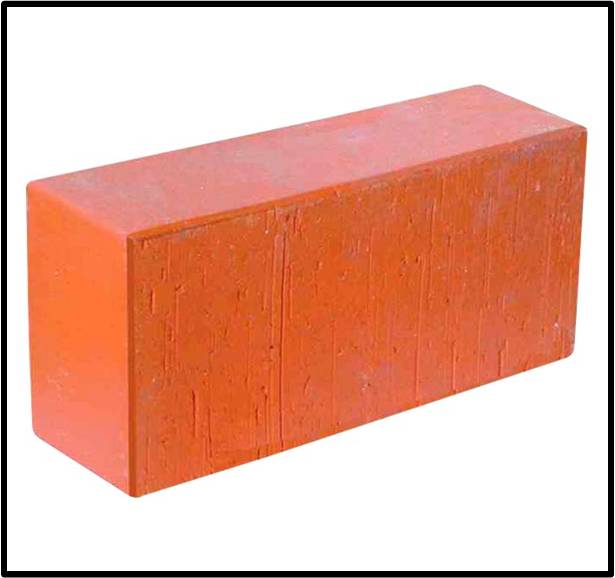 চারকোণা আকৃতির
ইট
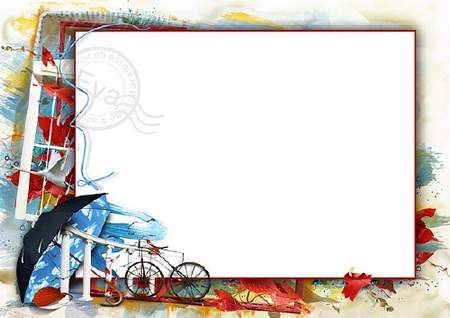 ছবিতে তোমরা কী দেখতে পাচ্ছো?
মগ কোন আকৃতির?
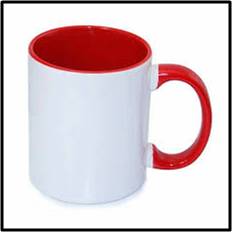 বেলন আকৃতির
মগ
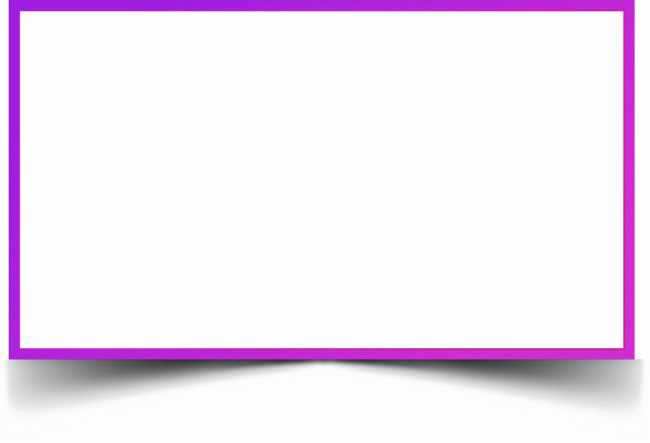 এসো আমরা ছবি দেখে আকৃতি বলি-
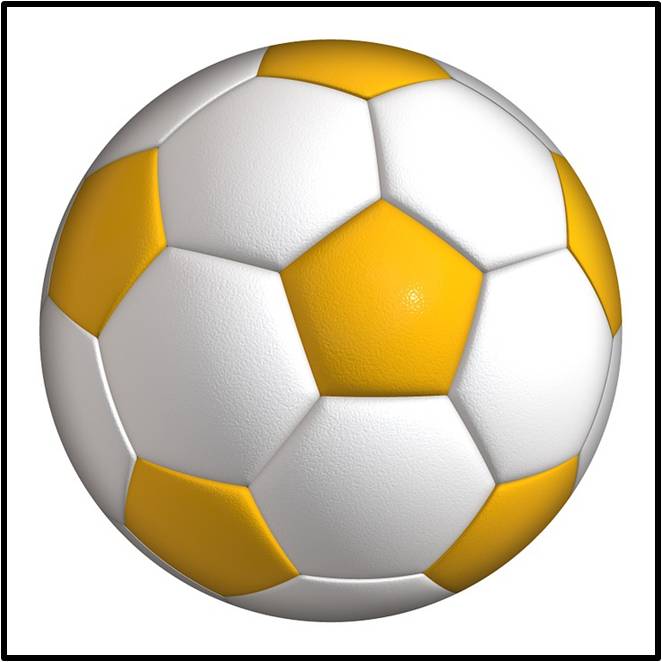 গোল আকৃতির
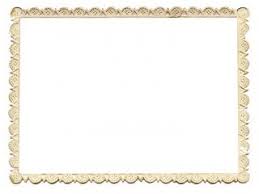 এসো ছবি দেখে আকৃতি বলি-
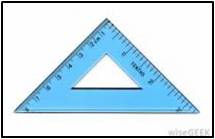 তিনকোণা আকৃতির
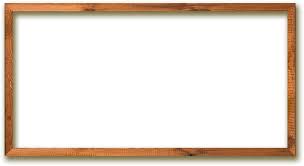 এসো আমরা ছবি দেখে আকৃতি বলি-
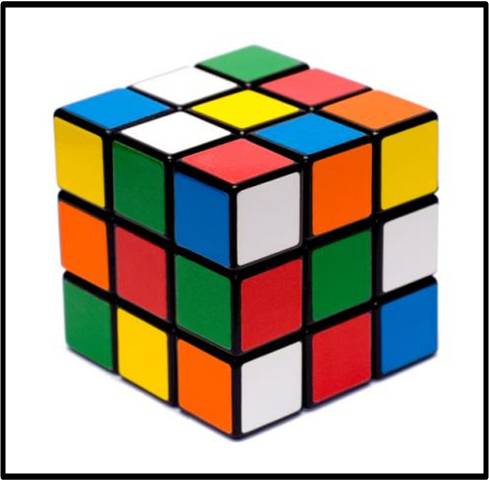 চারকোণা আকৃতির
জোড়ায় কাজ
এসো আকৃতি অনুযায়ী সাজাই-
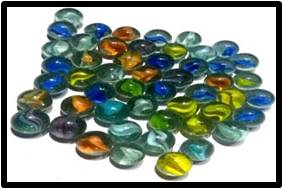 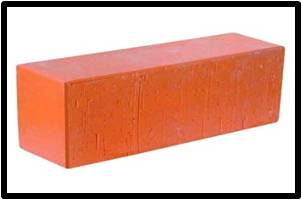 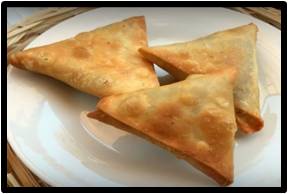 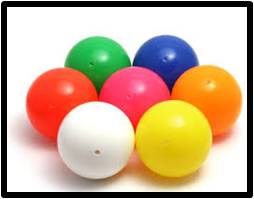 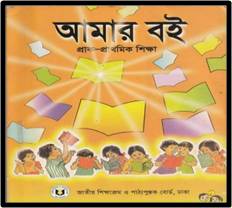 এসো আকৃতি অনুযায়ী সাজাই-
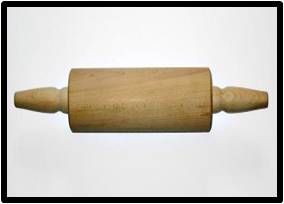 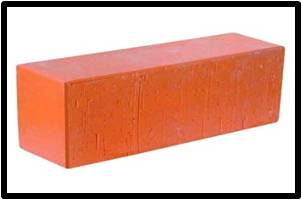 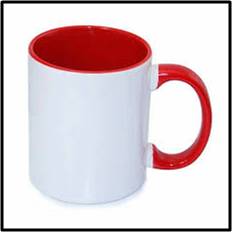 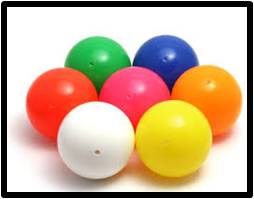 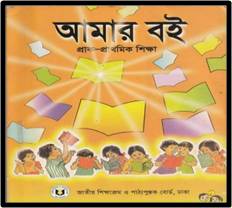 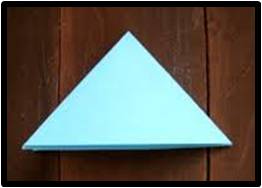 মূল্যায়ন
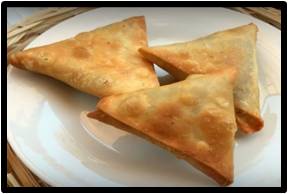 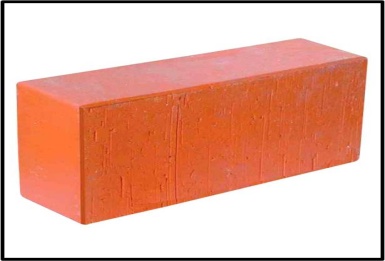 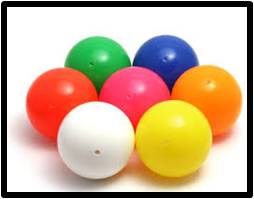 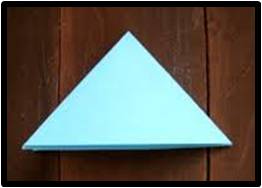 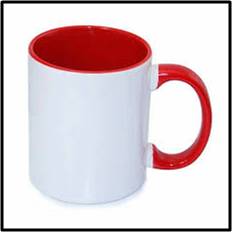 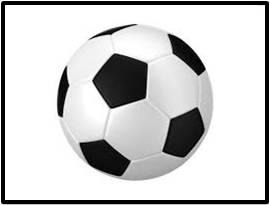 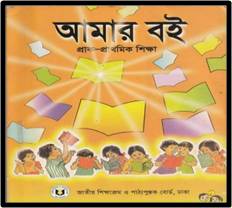 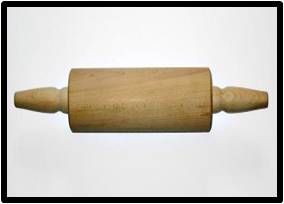 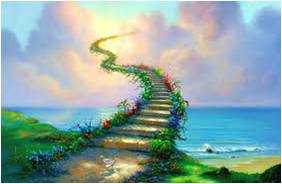 ধন্যবাদ সবাইকে
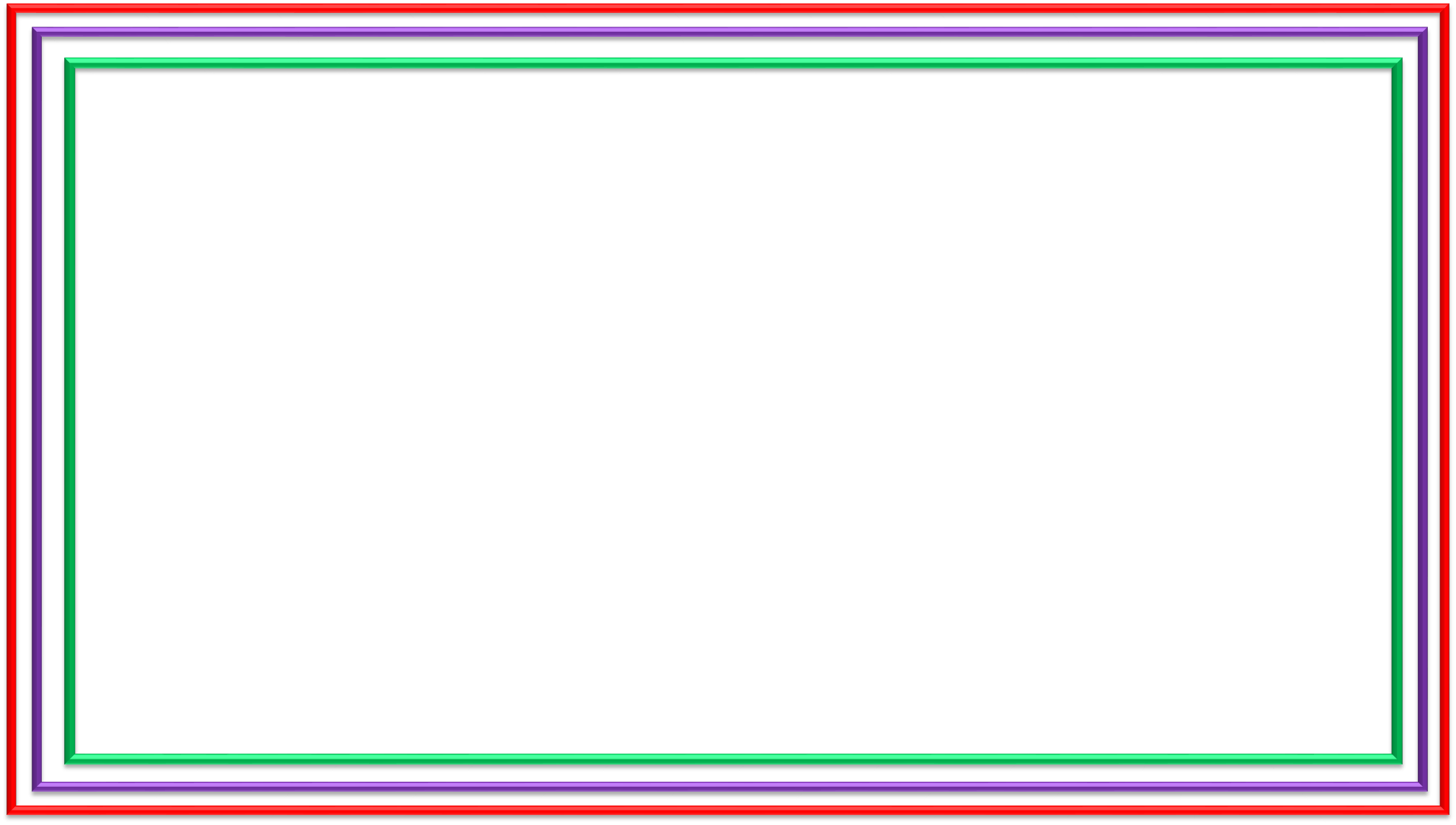 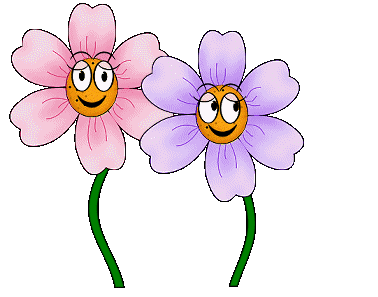 ধন্যবাদ